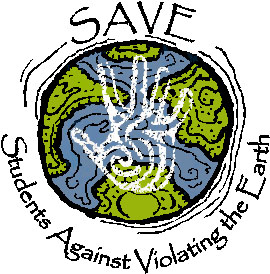 SAVE Basics
Let’s “Catch up” on 2015
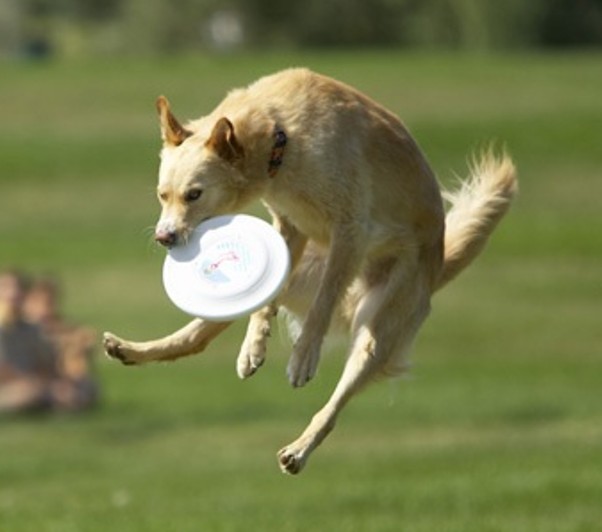 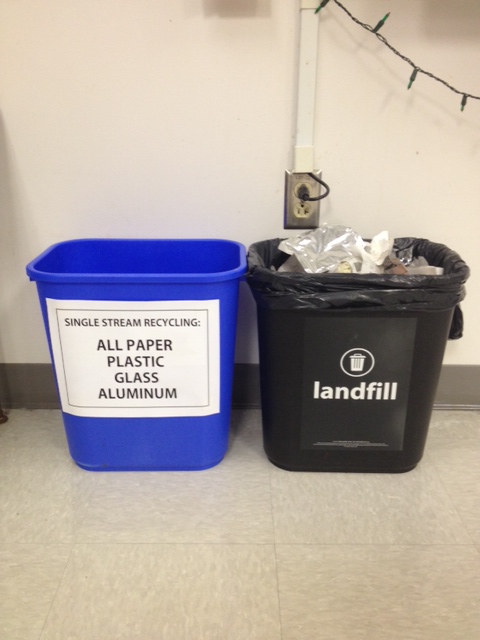 HS Recycling Program resurgence
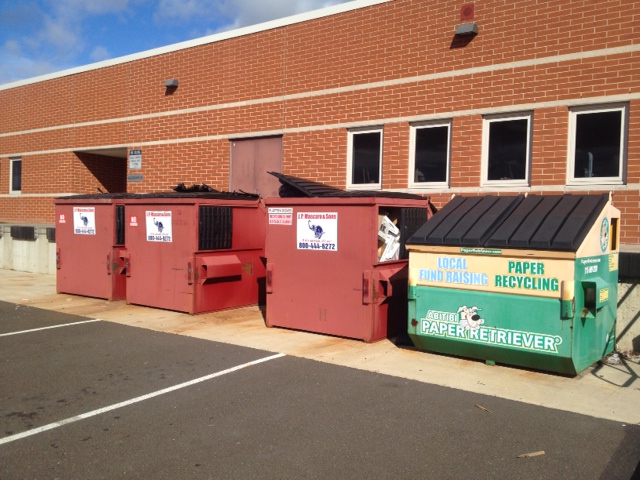 Envirothon
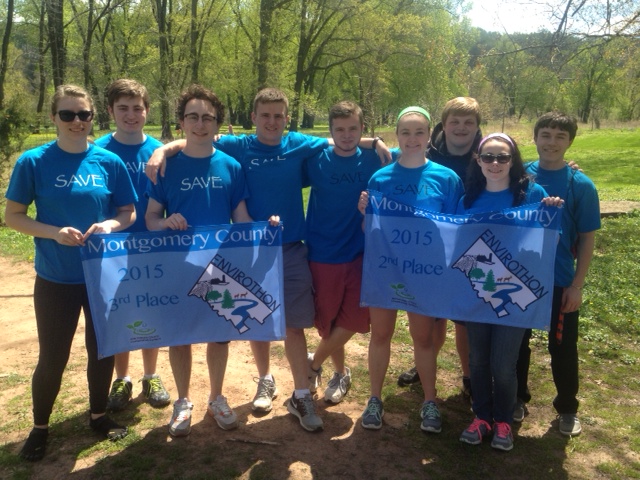 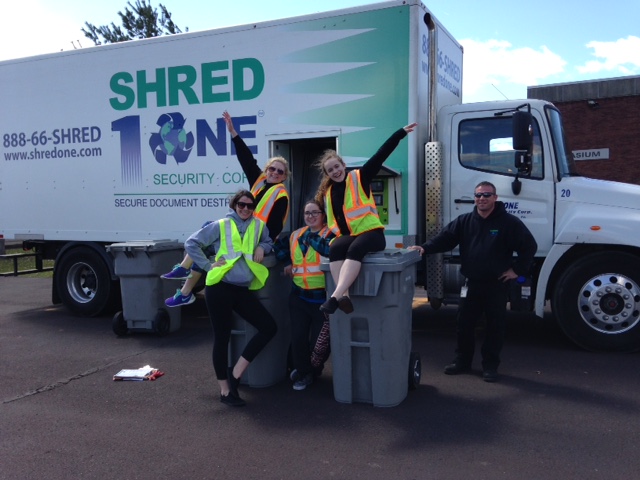 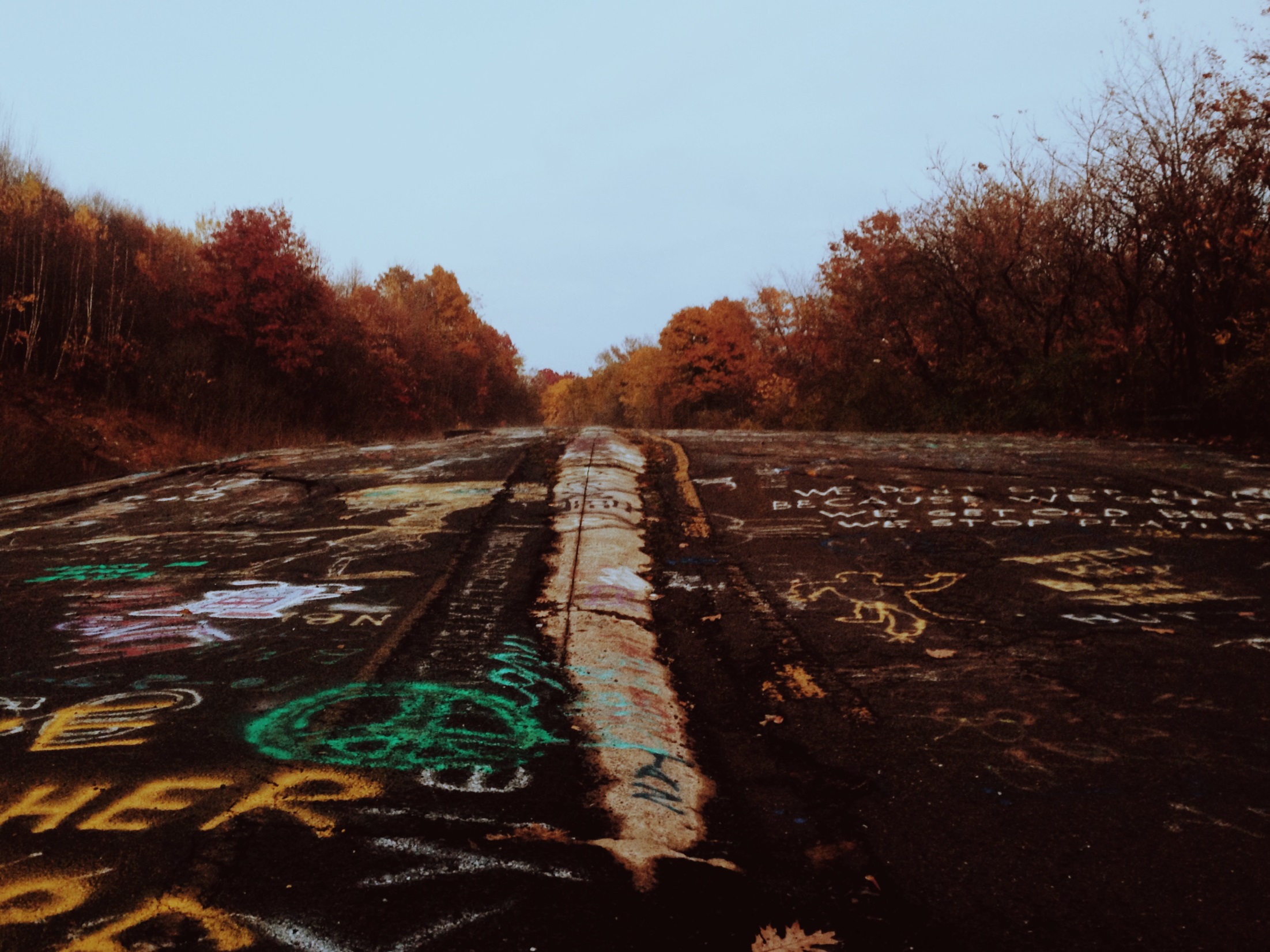 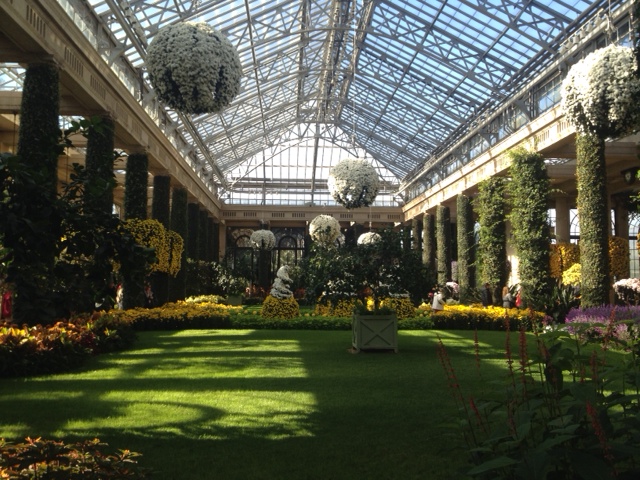 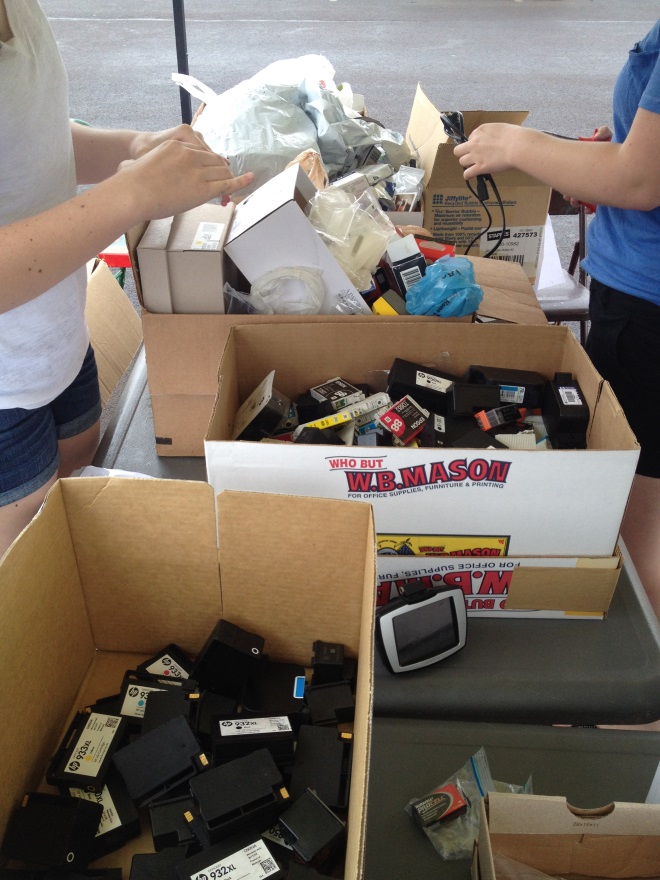 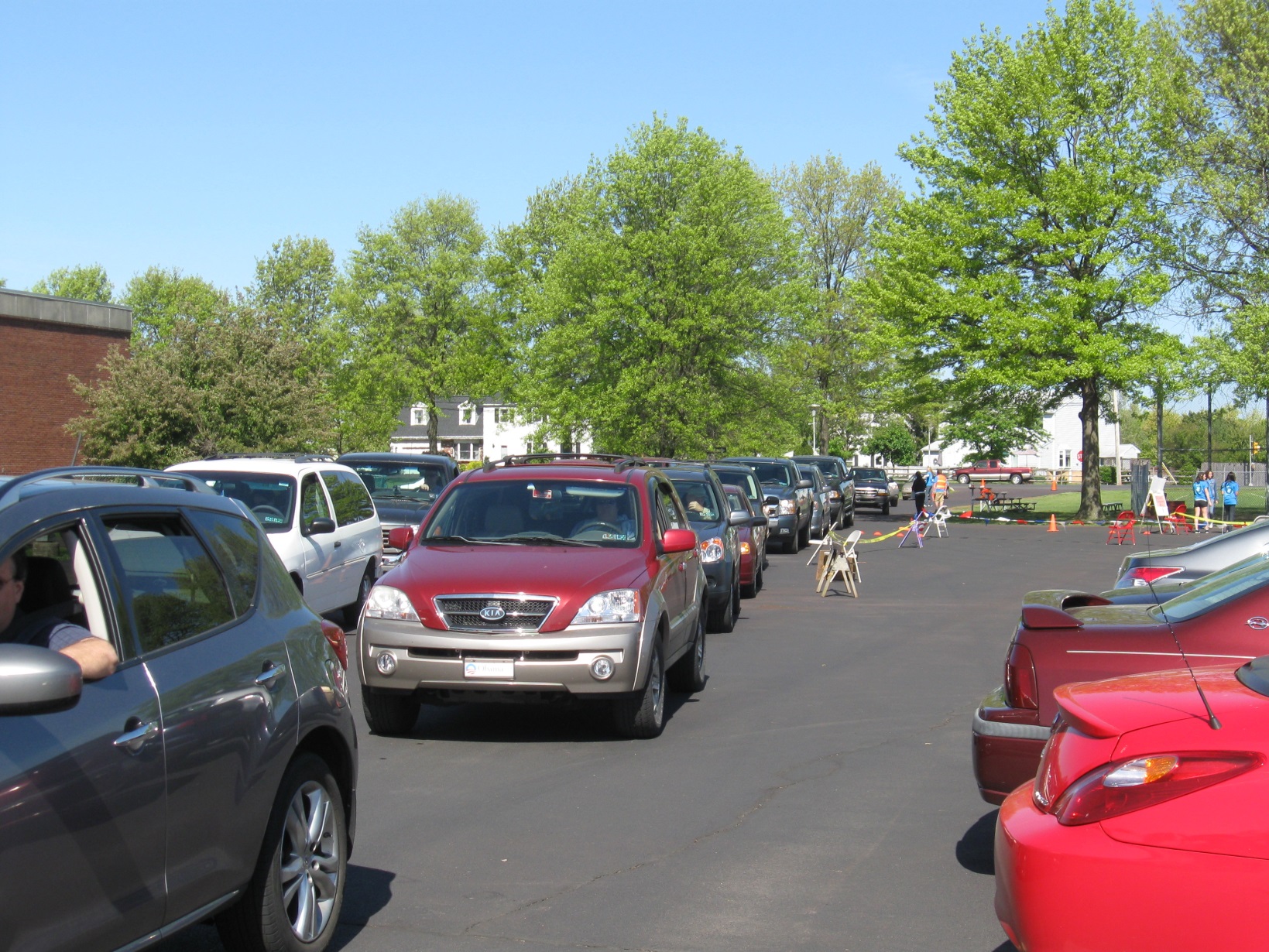 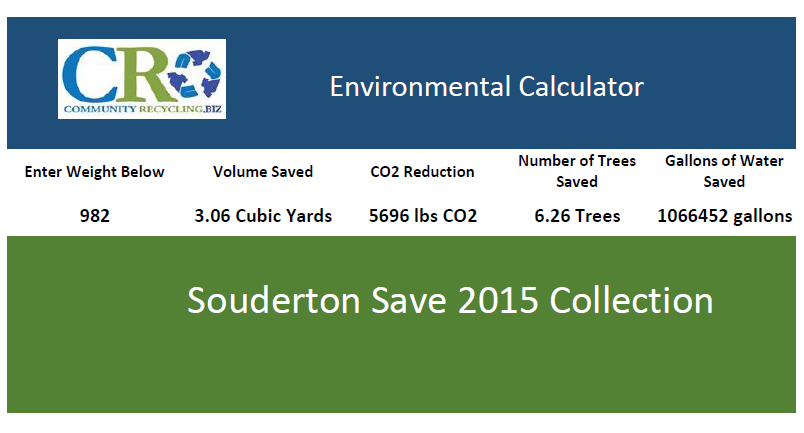 2015 Recycling Day Totals
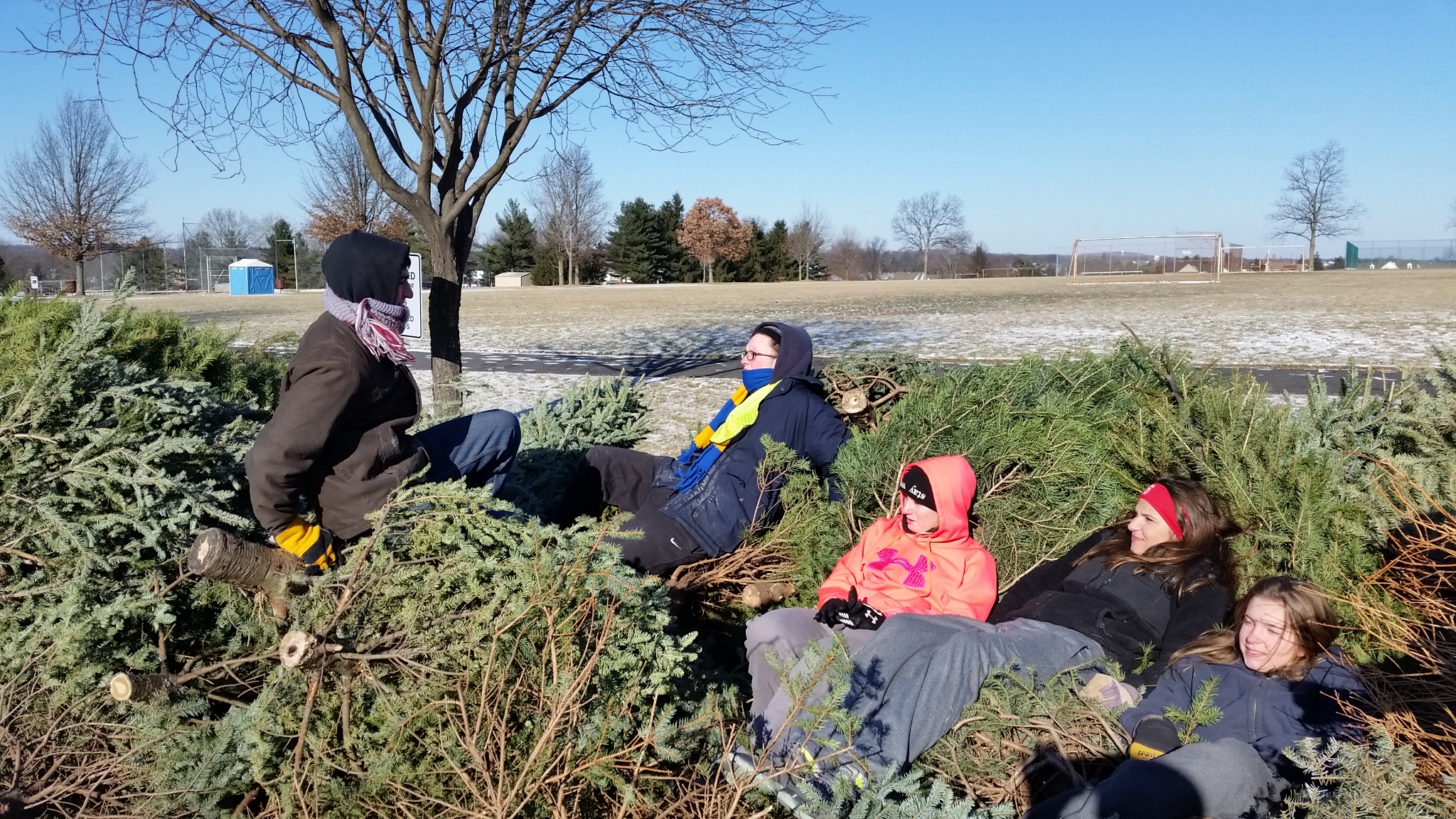 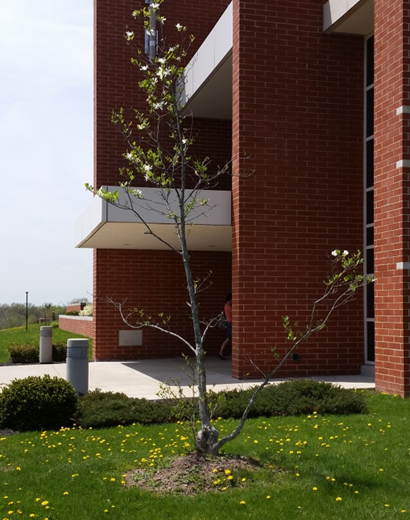 Let’s “Look Ahead” 
to 2016
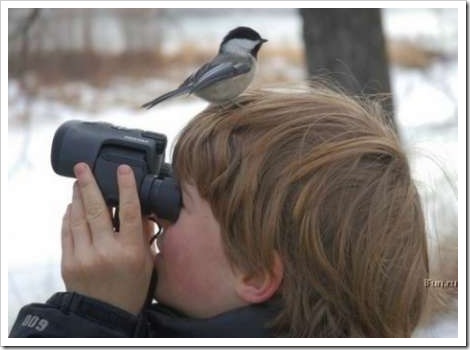 Introducing:
SAVE Officers for 2015-16
Zack Moyer – 12
Lizzie Wilson – 11
Sameer Sheik – 12
Sydney Kim – 12
Maddie Vassallo – 10
Alicia Bateman – 12
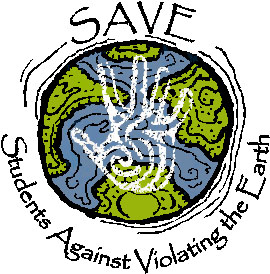 SAVE’s Website
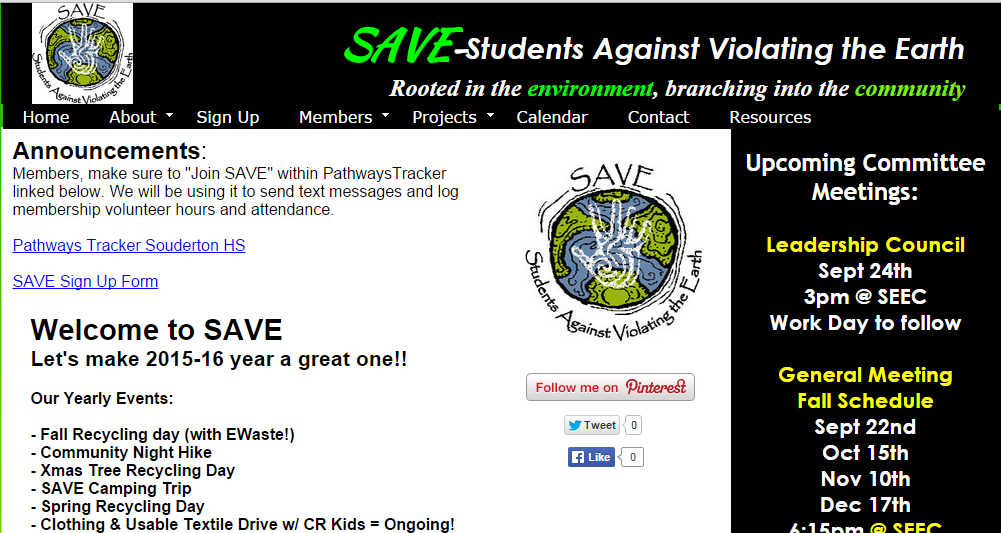 Pathways Tracker – Click “Join SAVE”
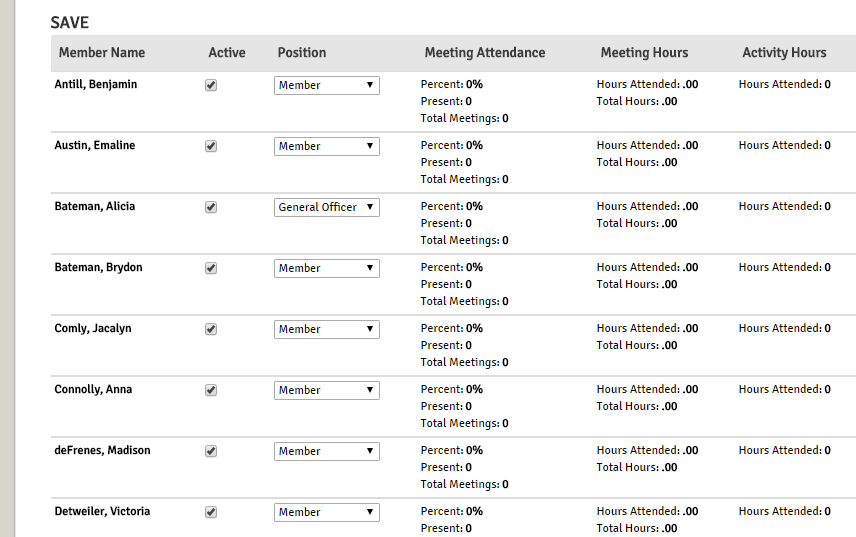 Pathways Tracker – Click “Join SAVE”
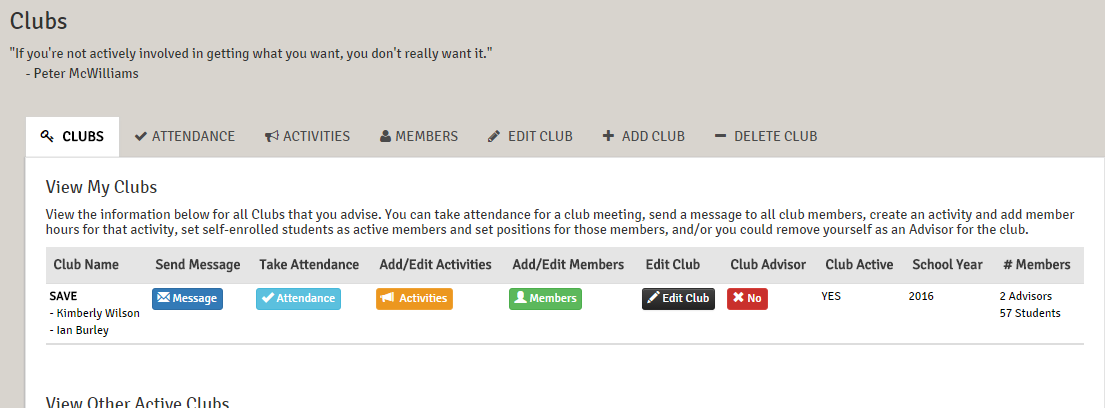 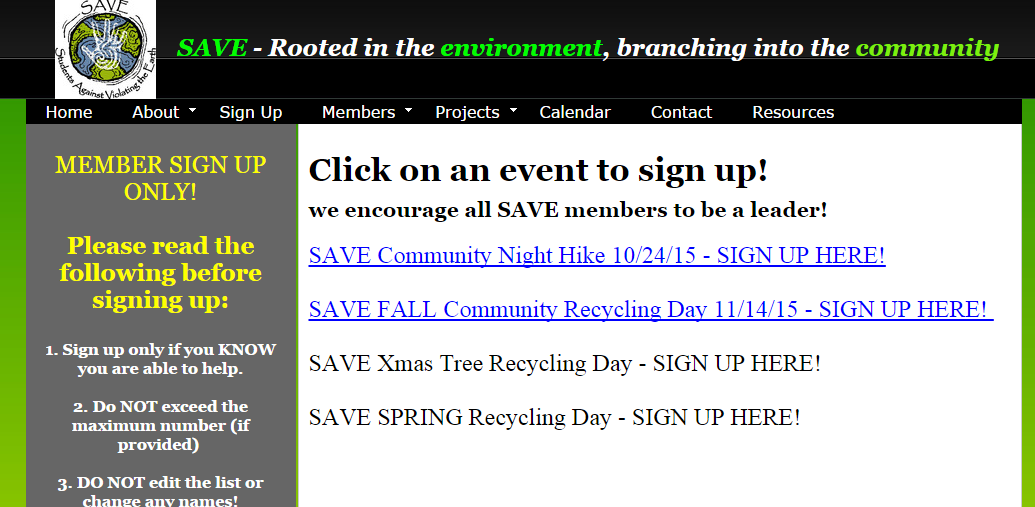 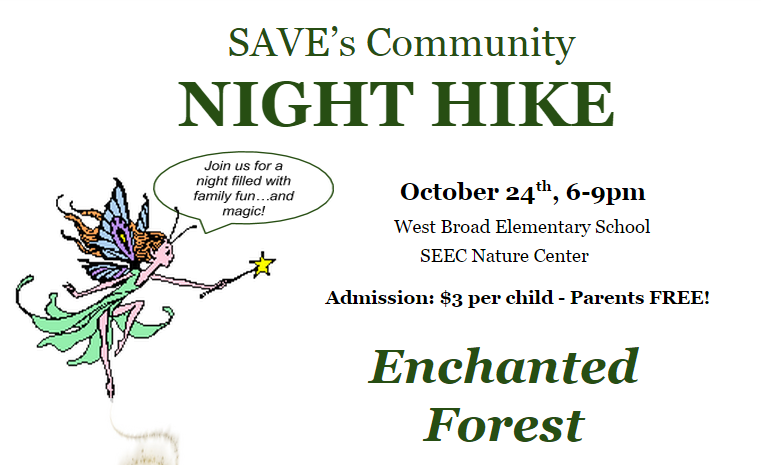 SAVE Night HikeSaturday October 24th – 6-9pm
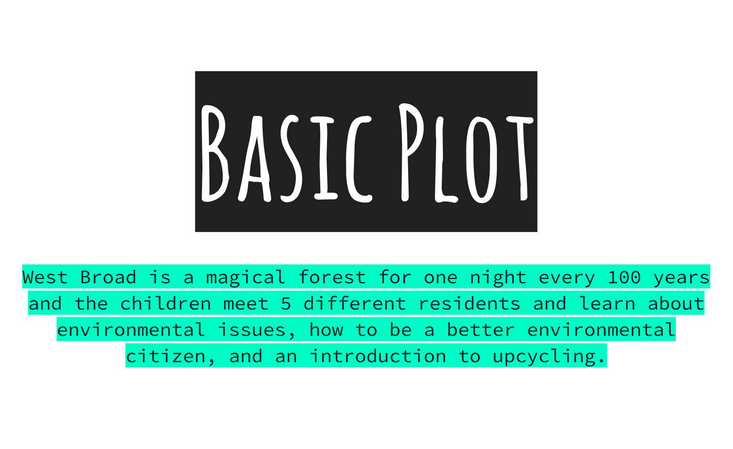 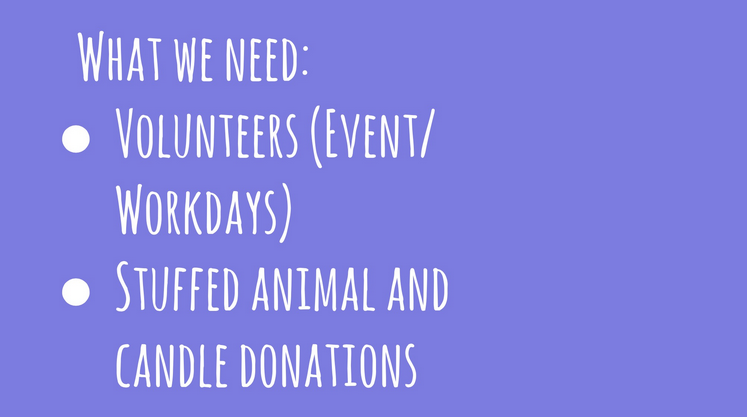 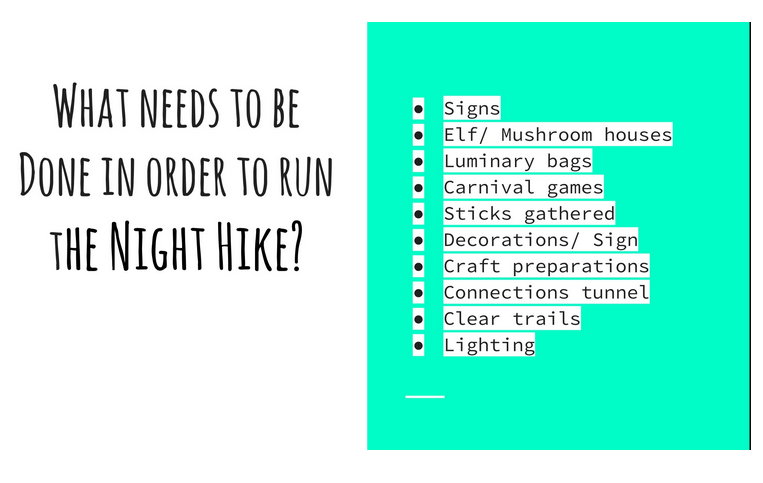 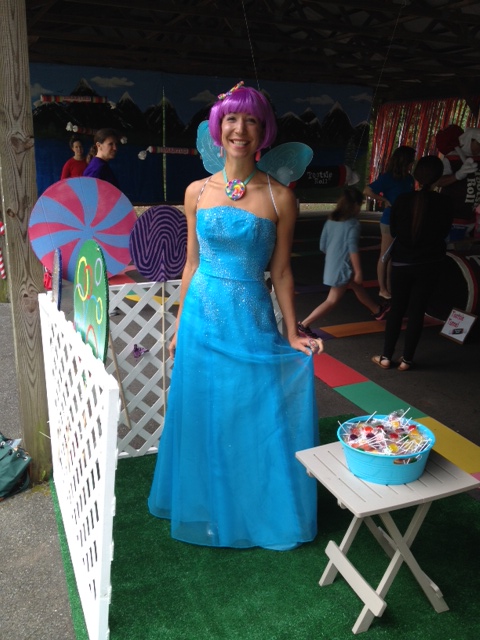 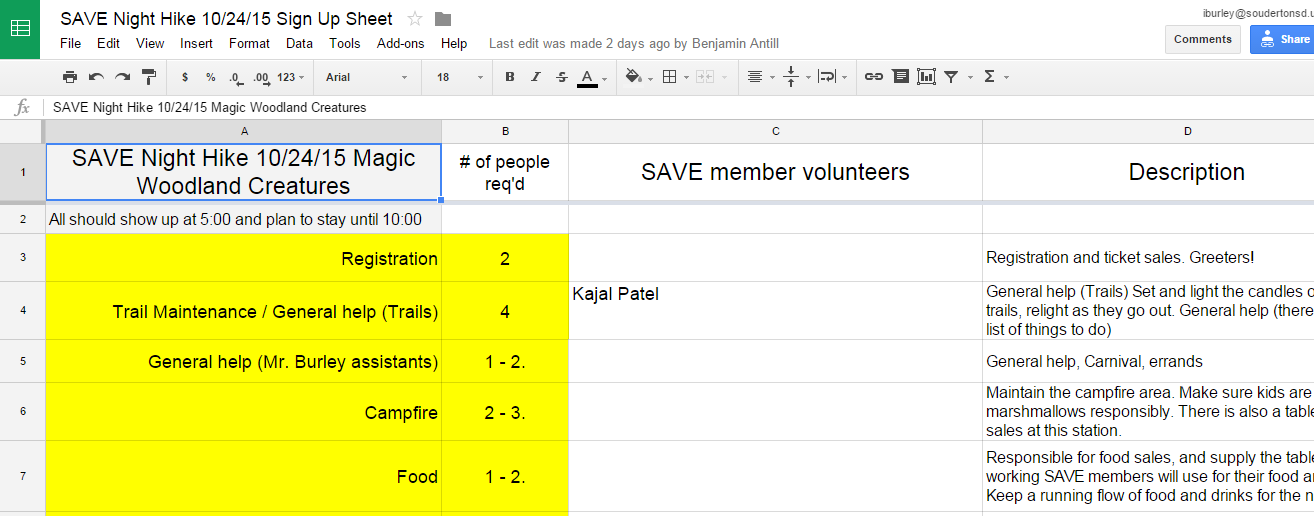 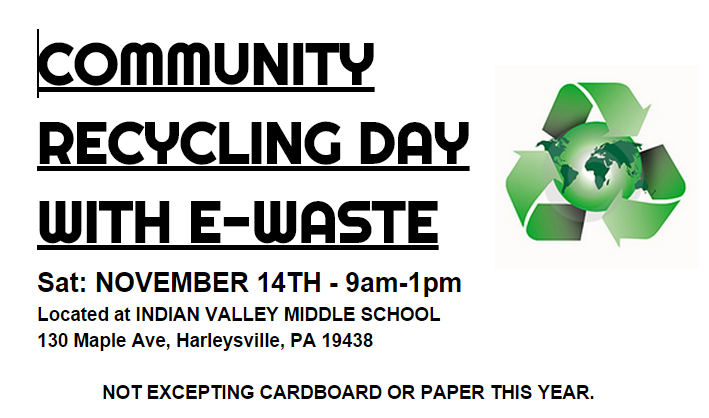 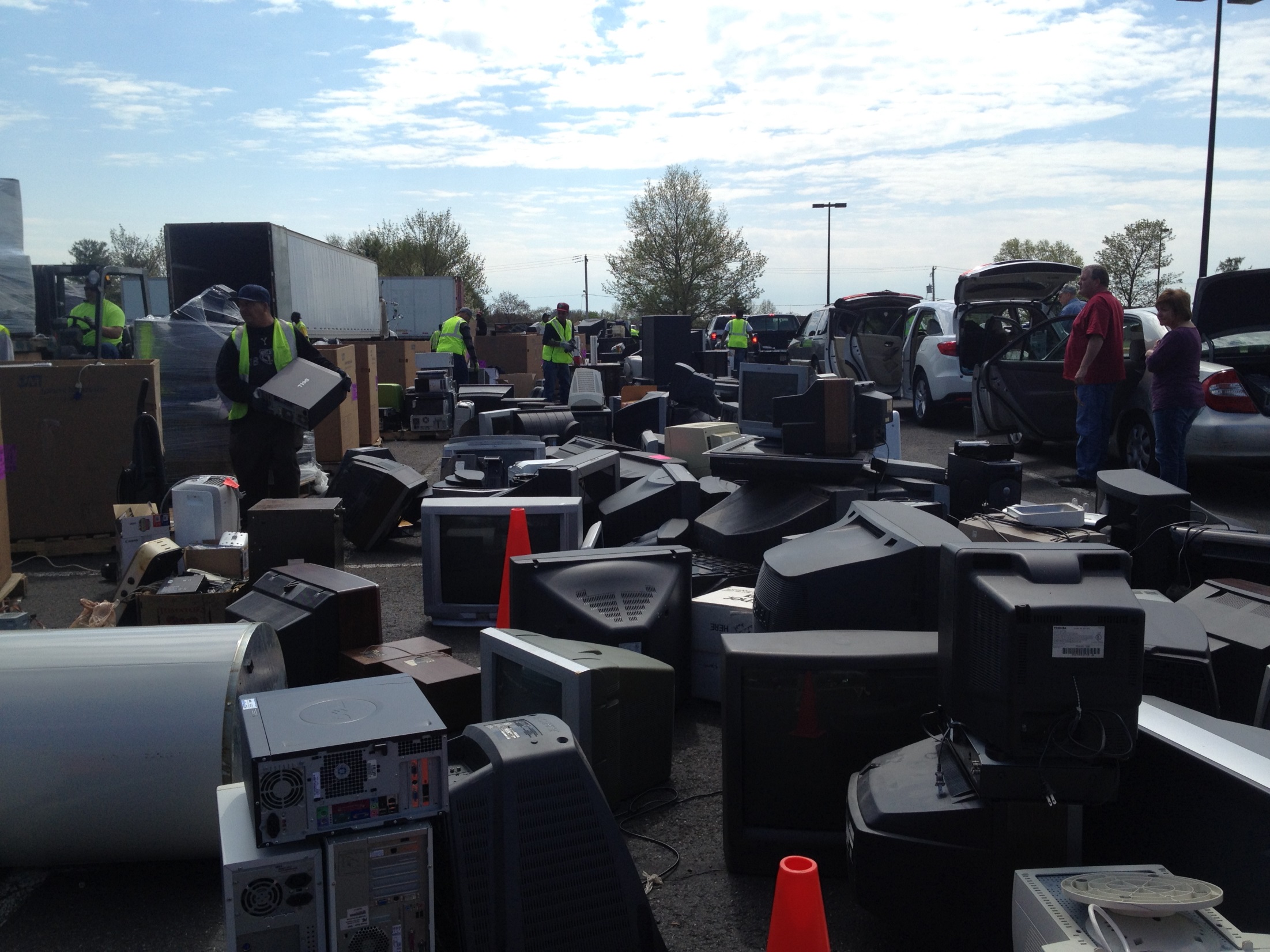 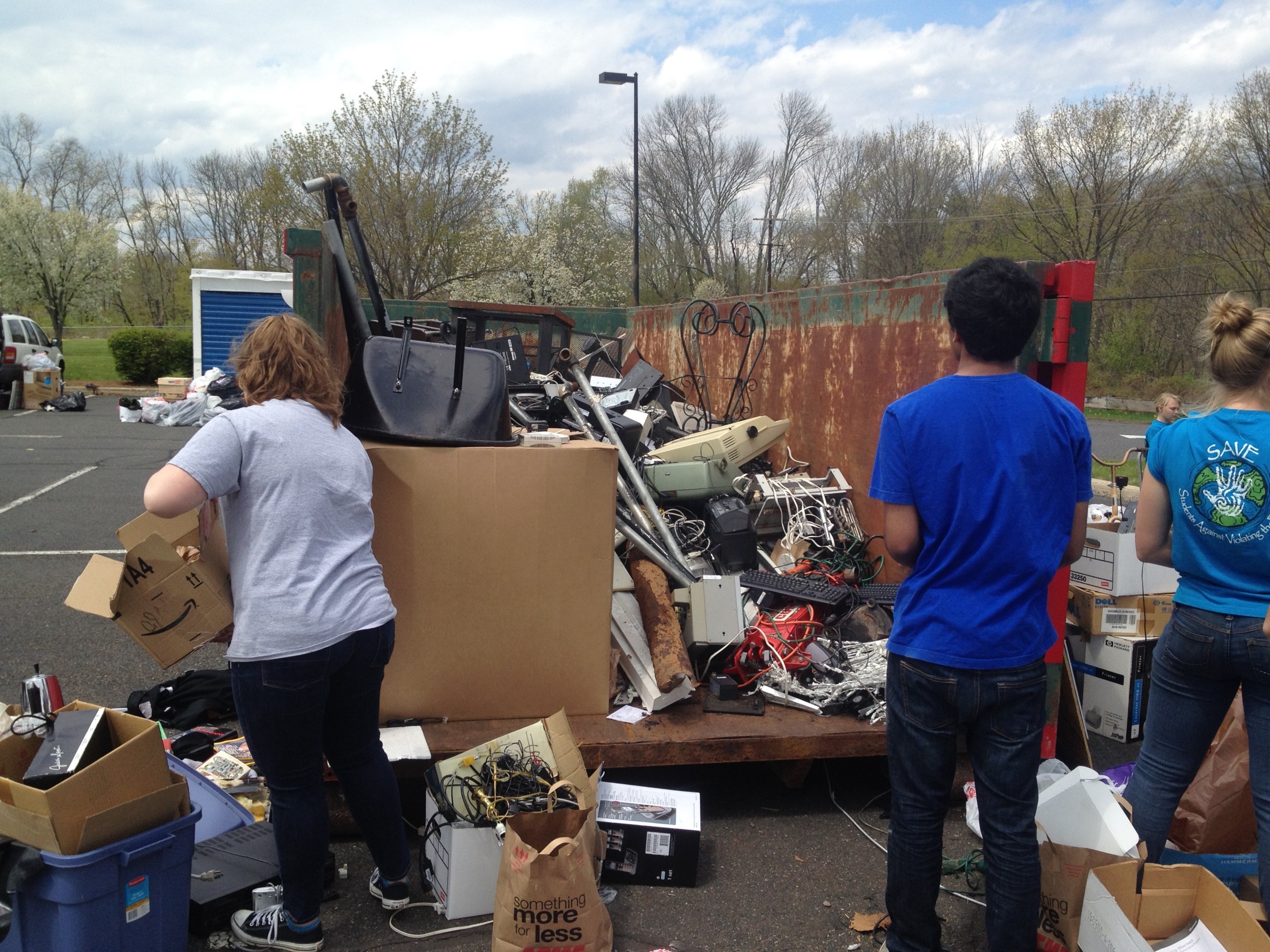 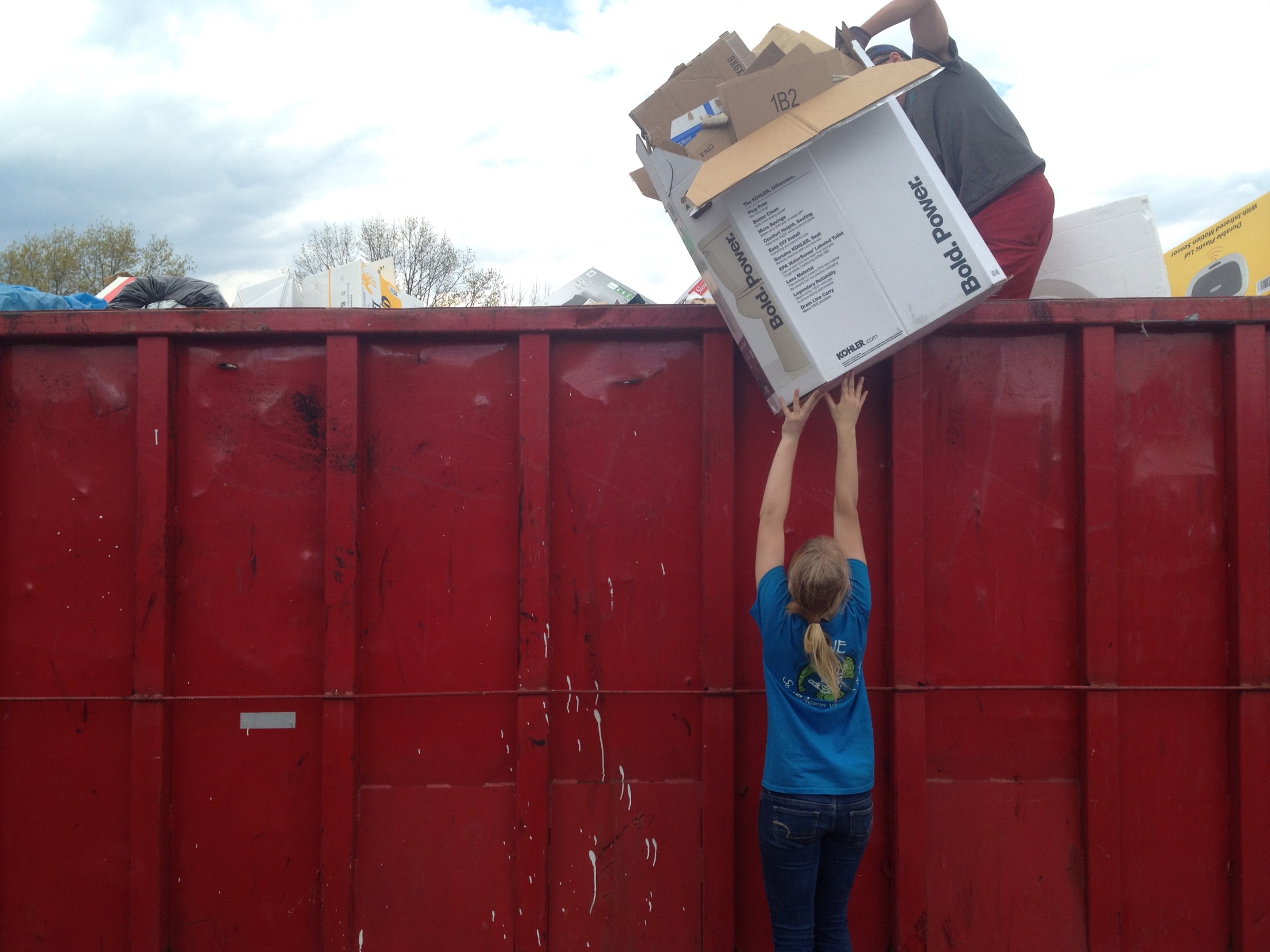 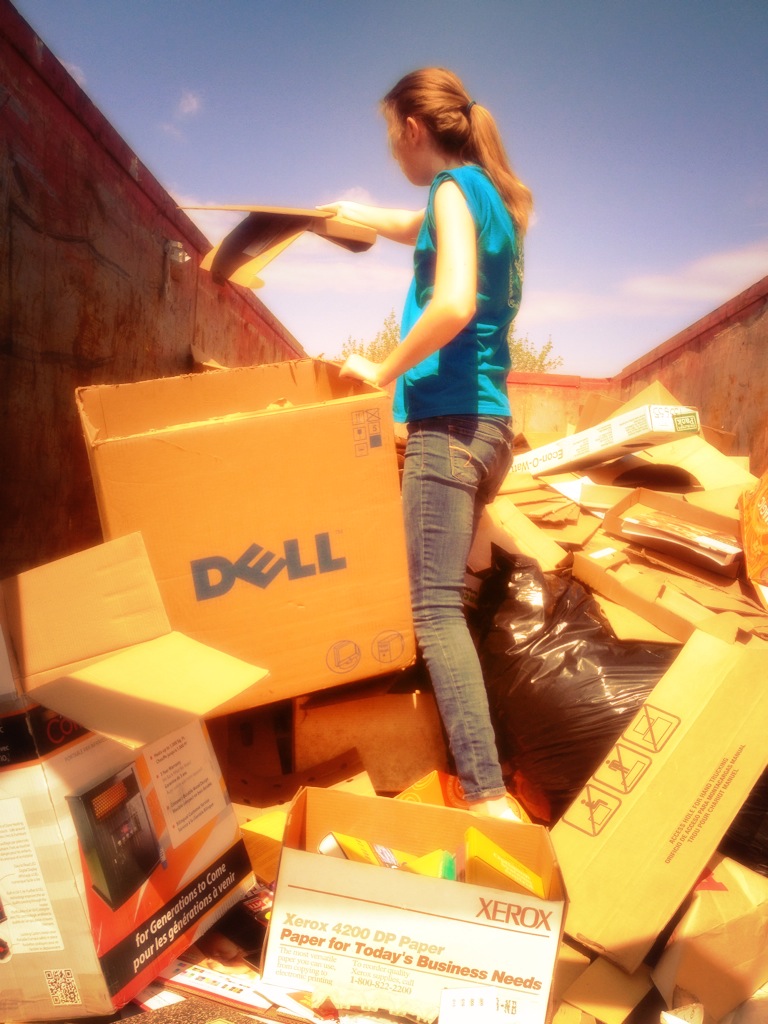 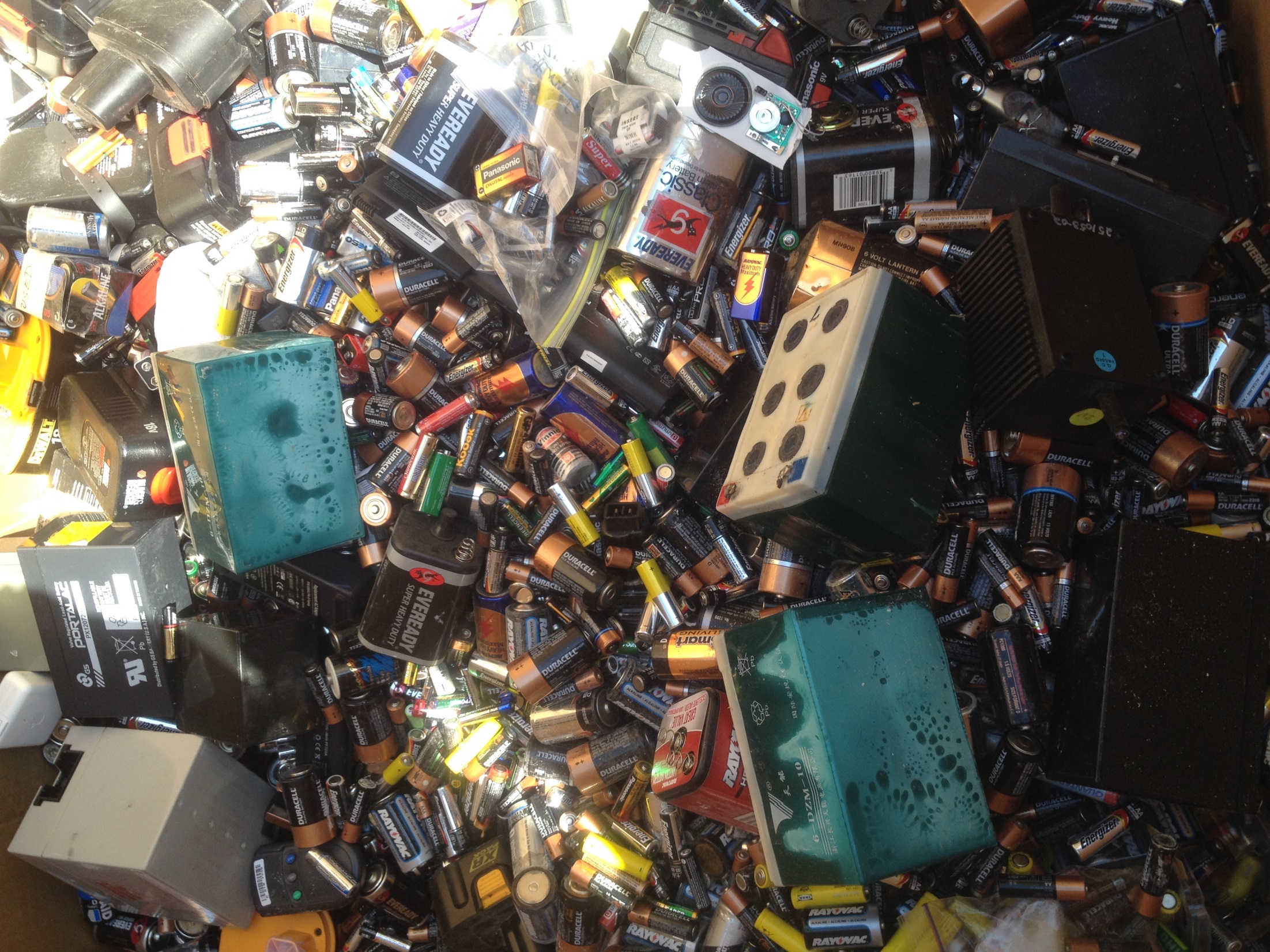 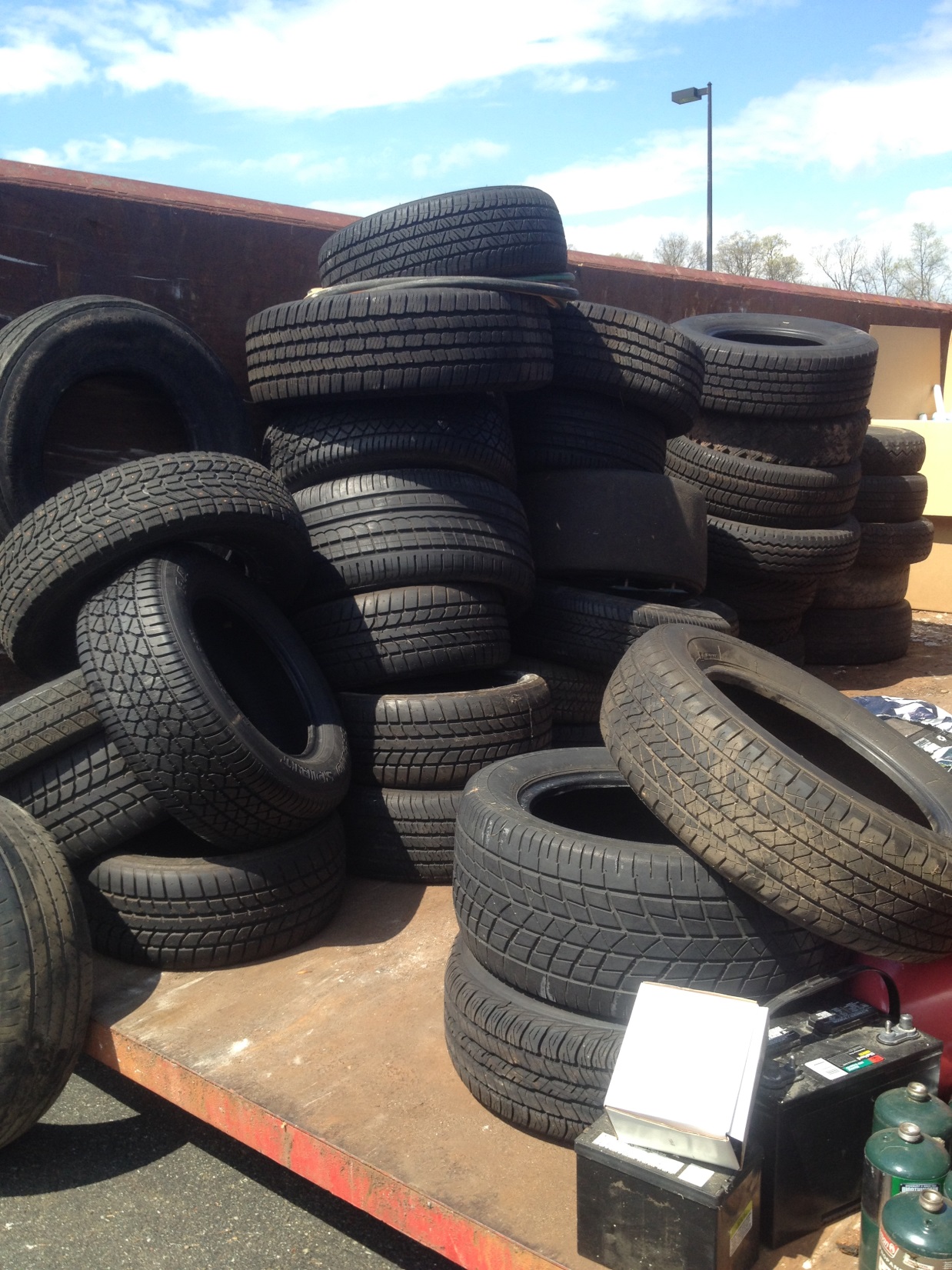 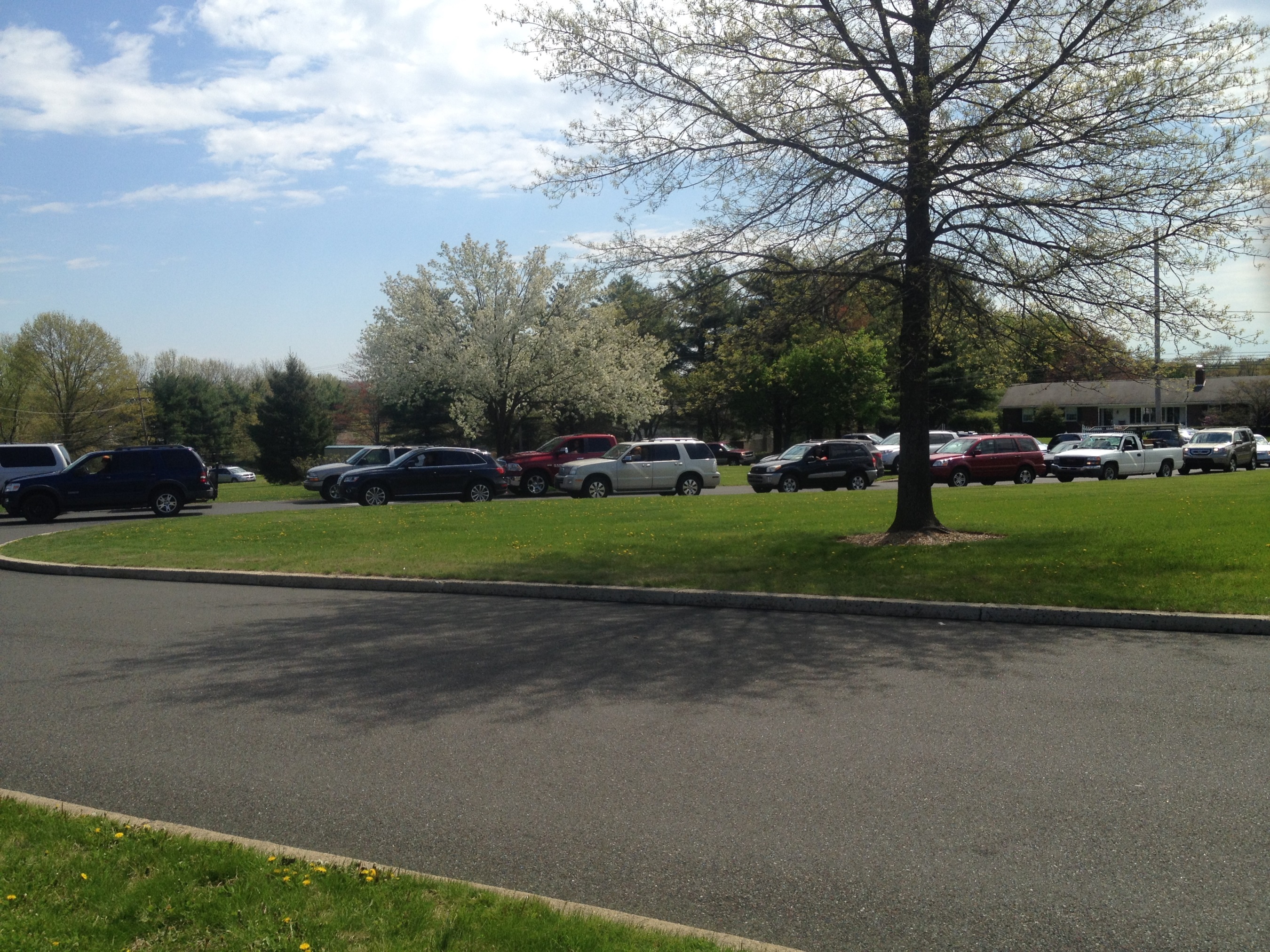 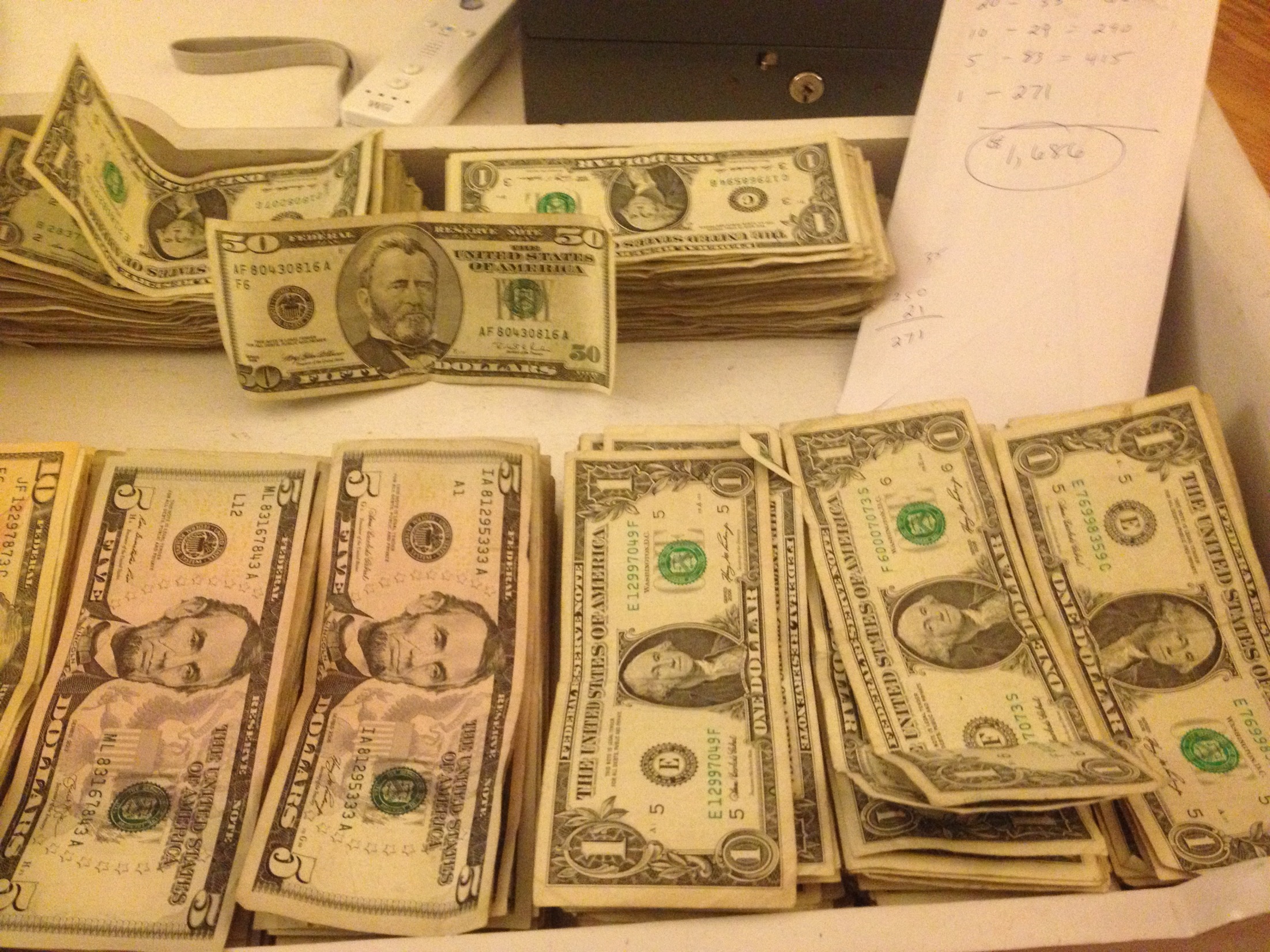 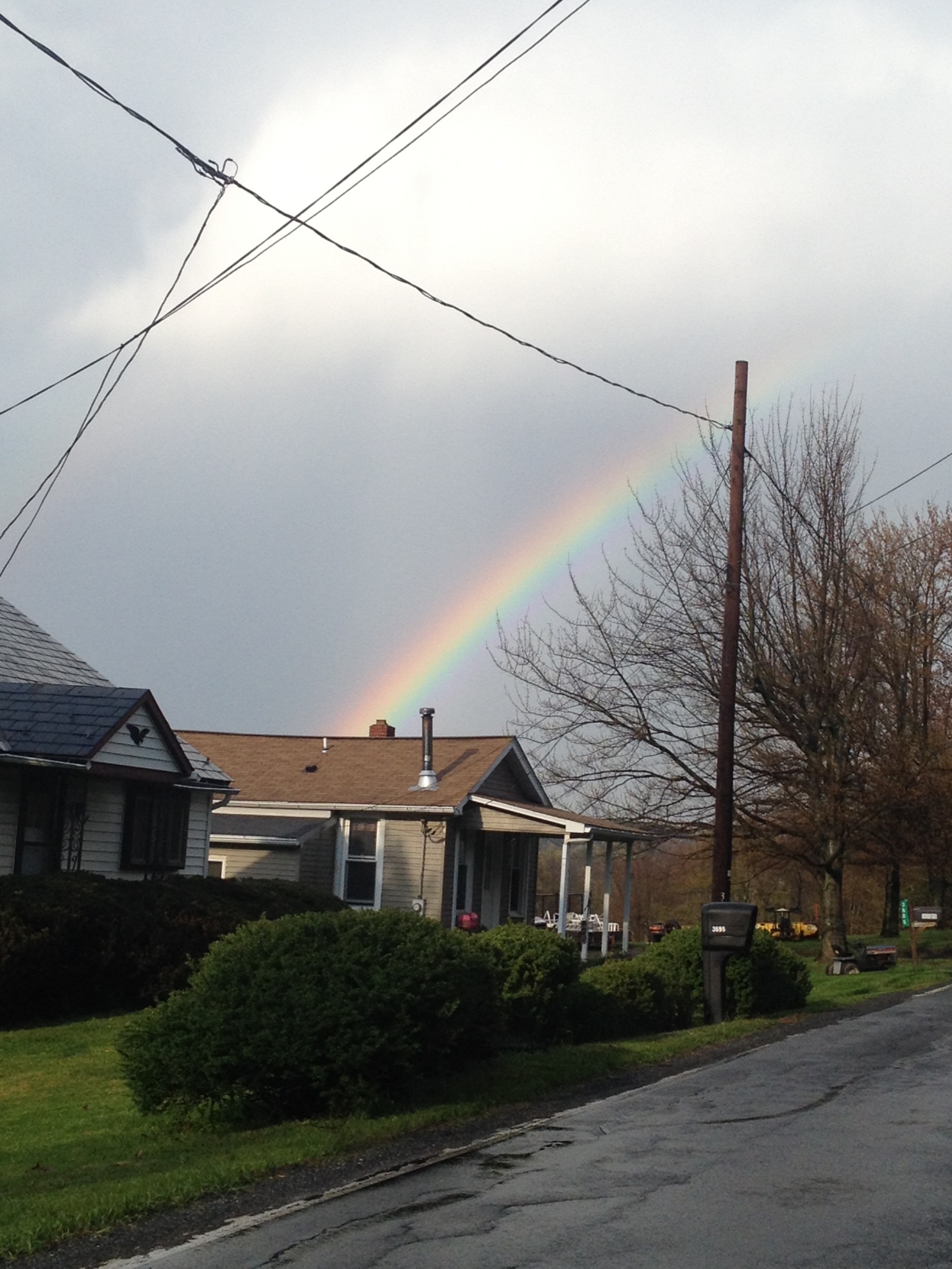 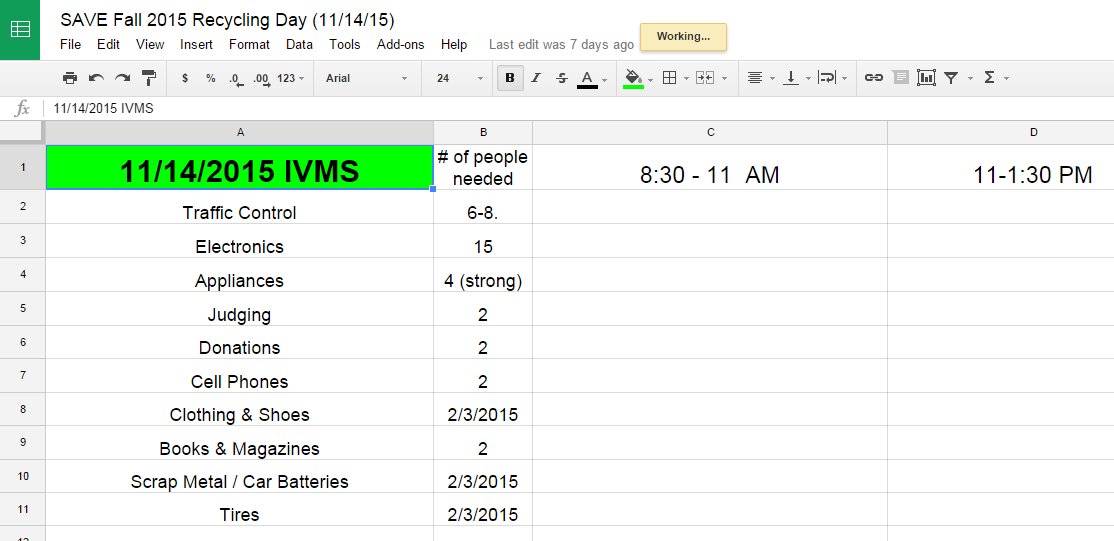 Pearl S. Buck Collaborative Earth Day Event
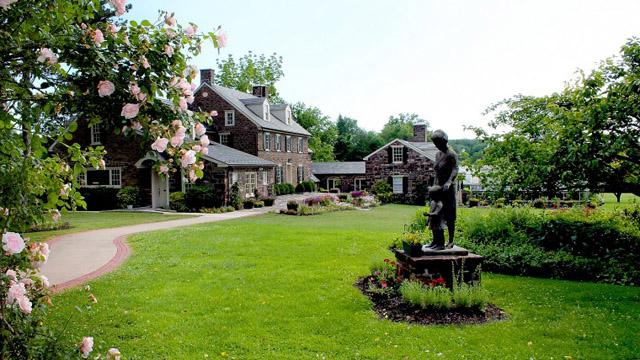 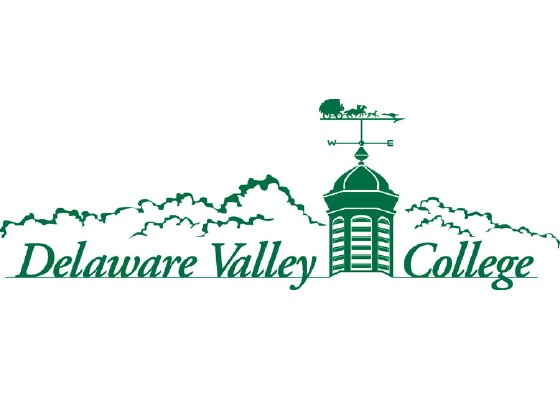 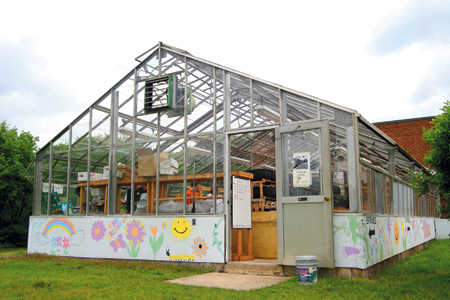 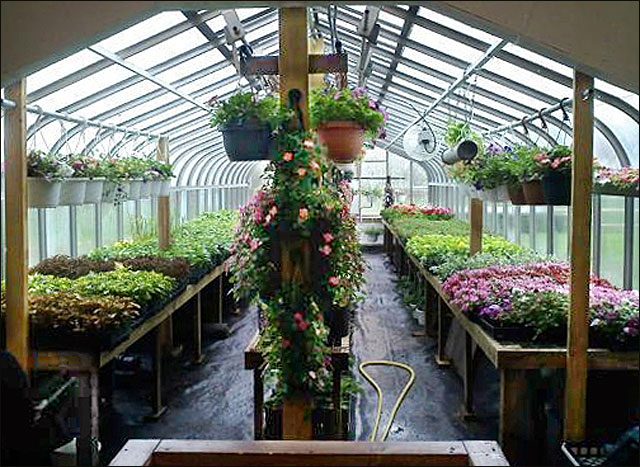 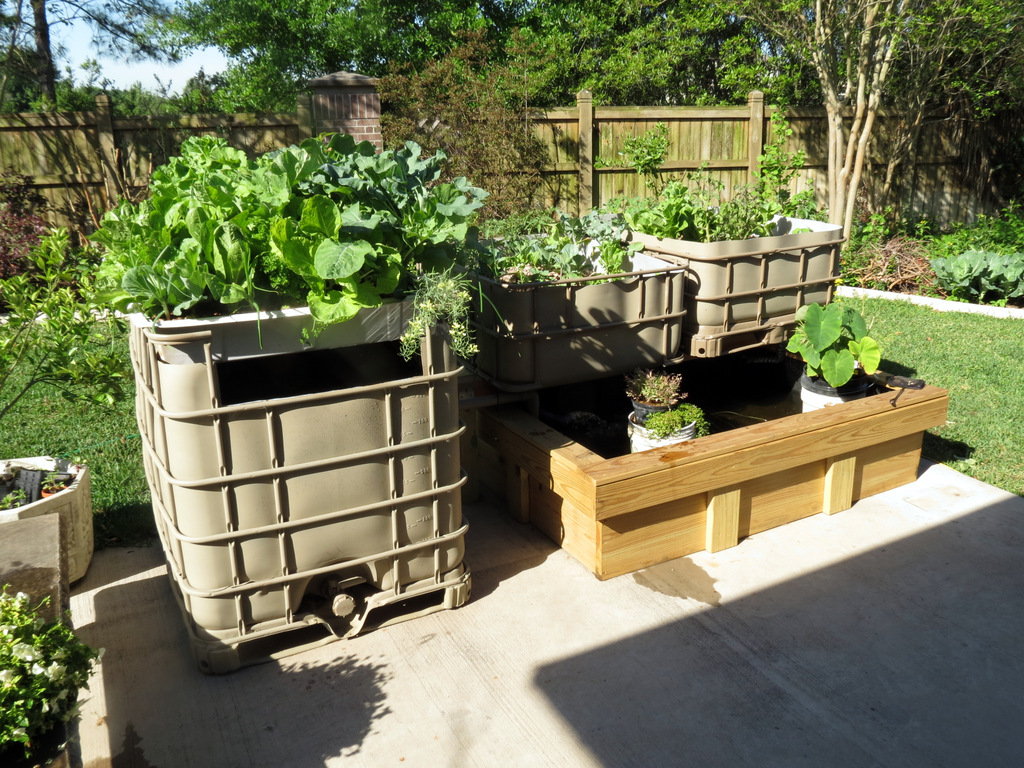 Hydroponics Team
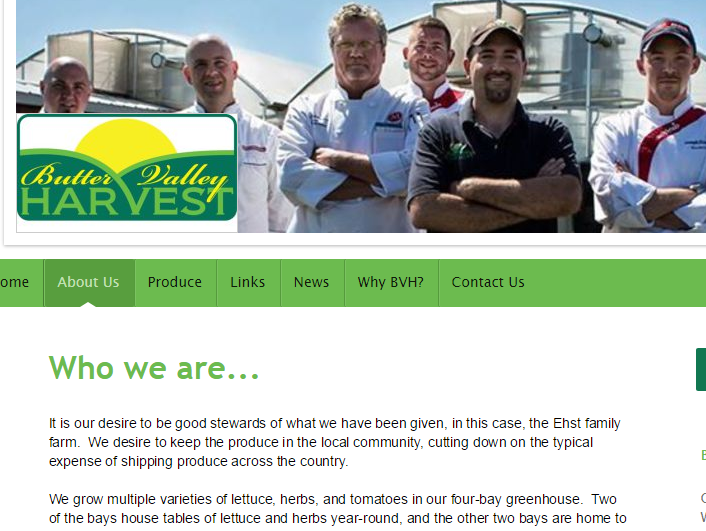 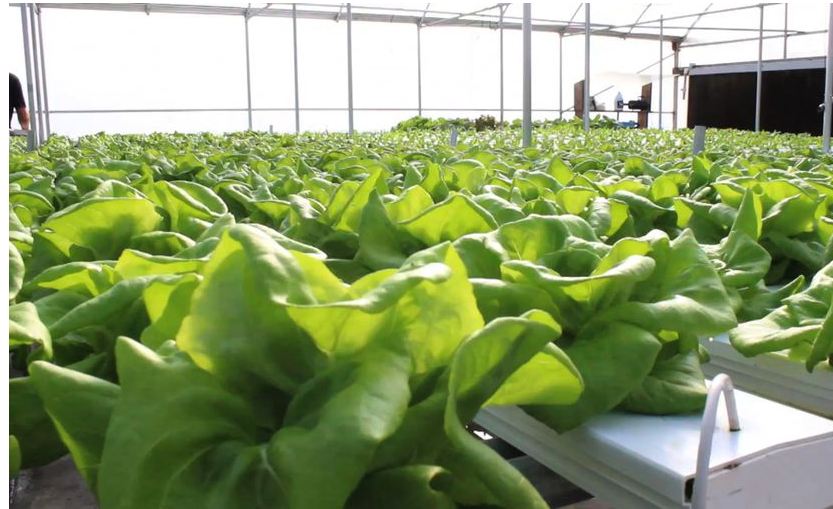 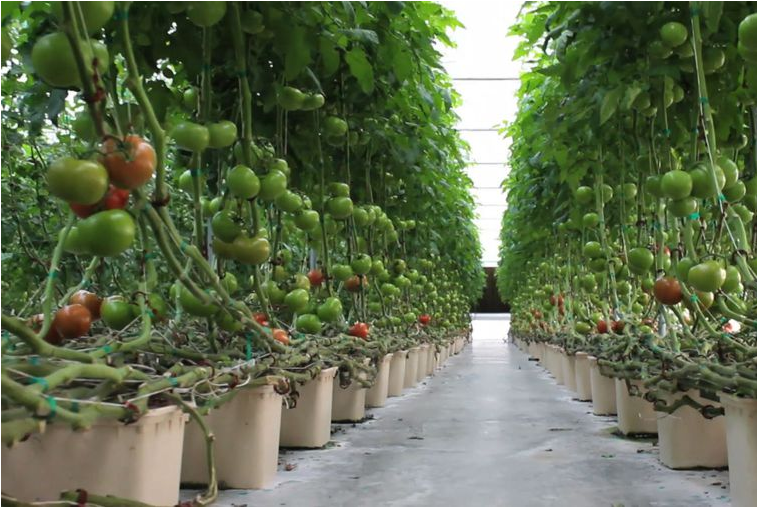 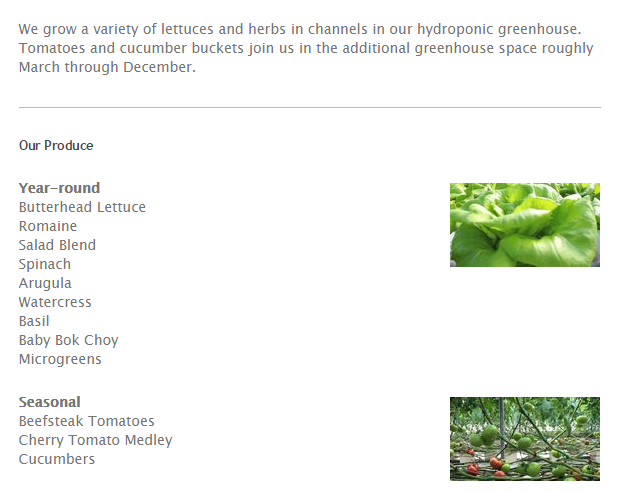 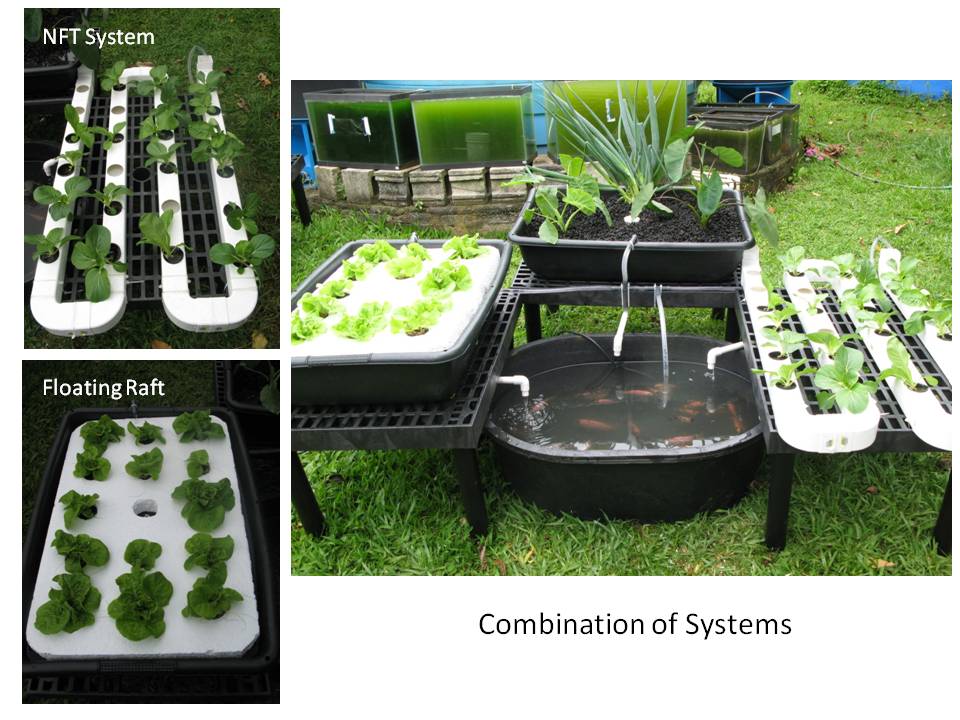 SEEC Certified Bird Habitat
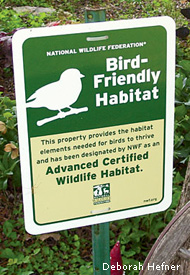 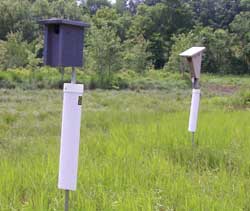 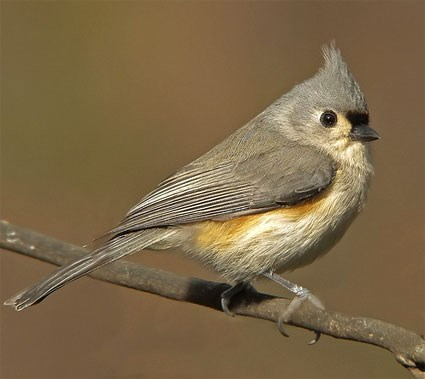 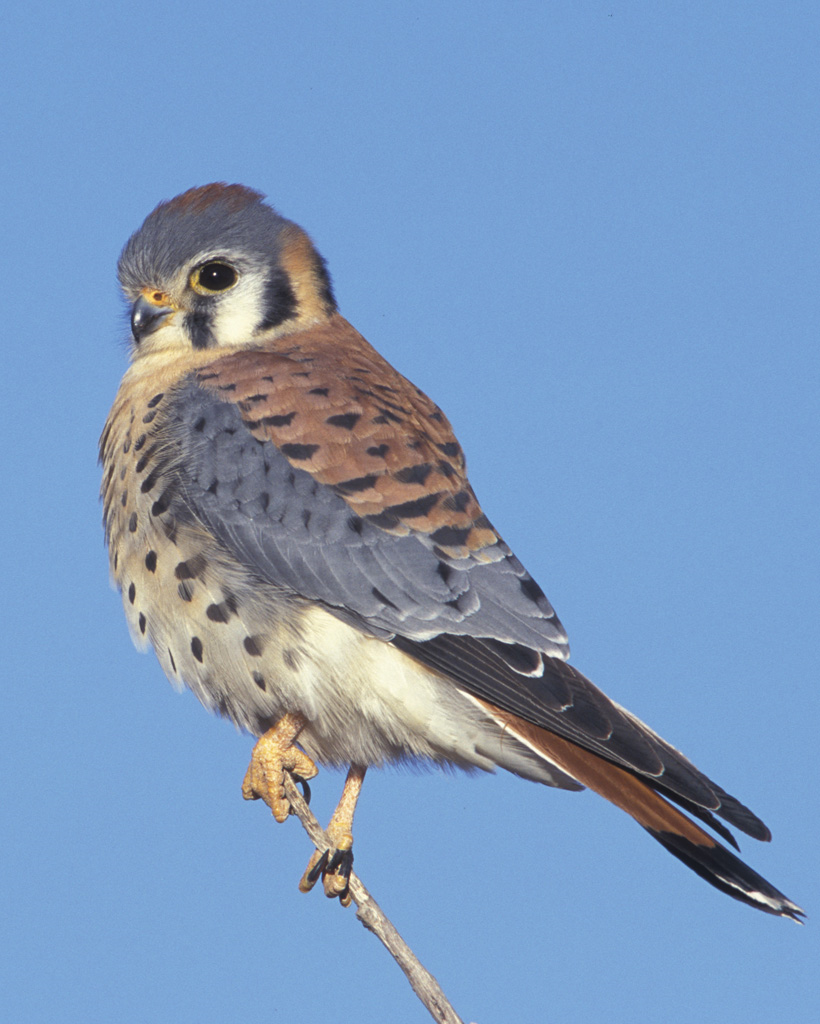 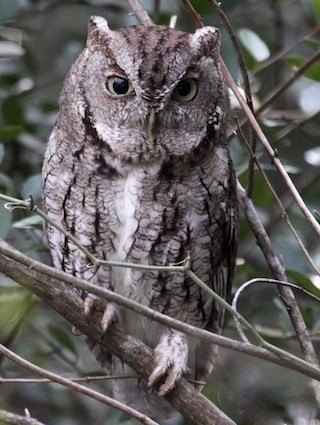 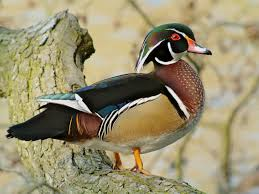 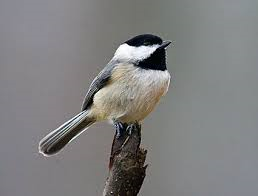 Platforms
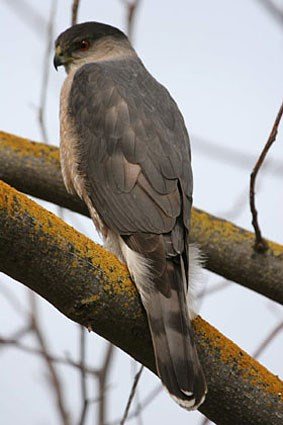 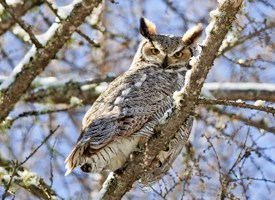 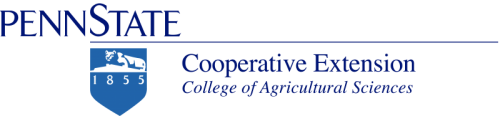 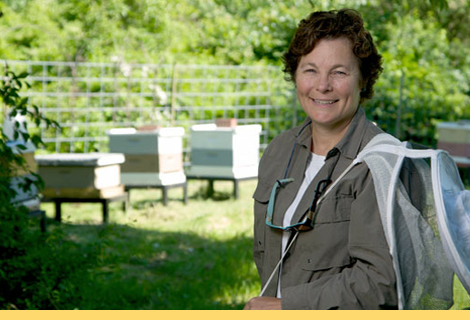 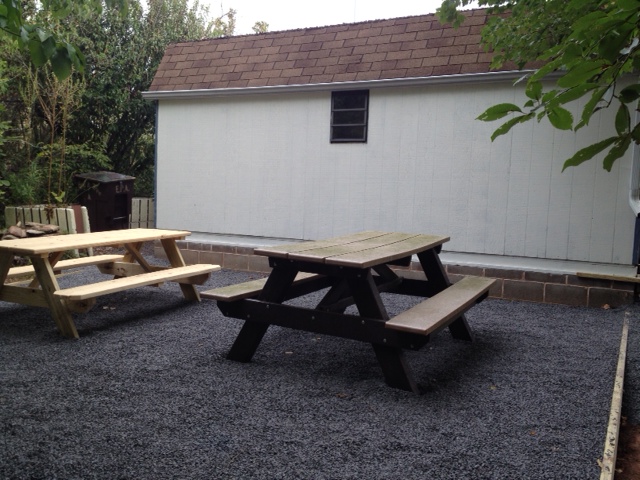 Nick Kroutheim – Eagle Scout Project
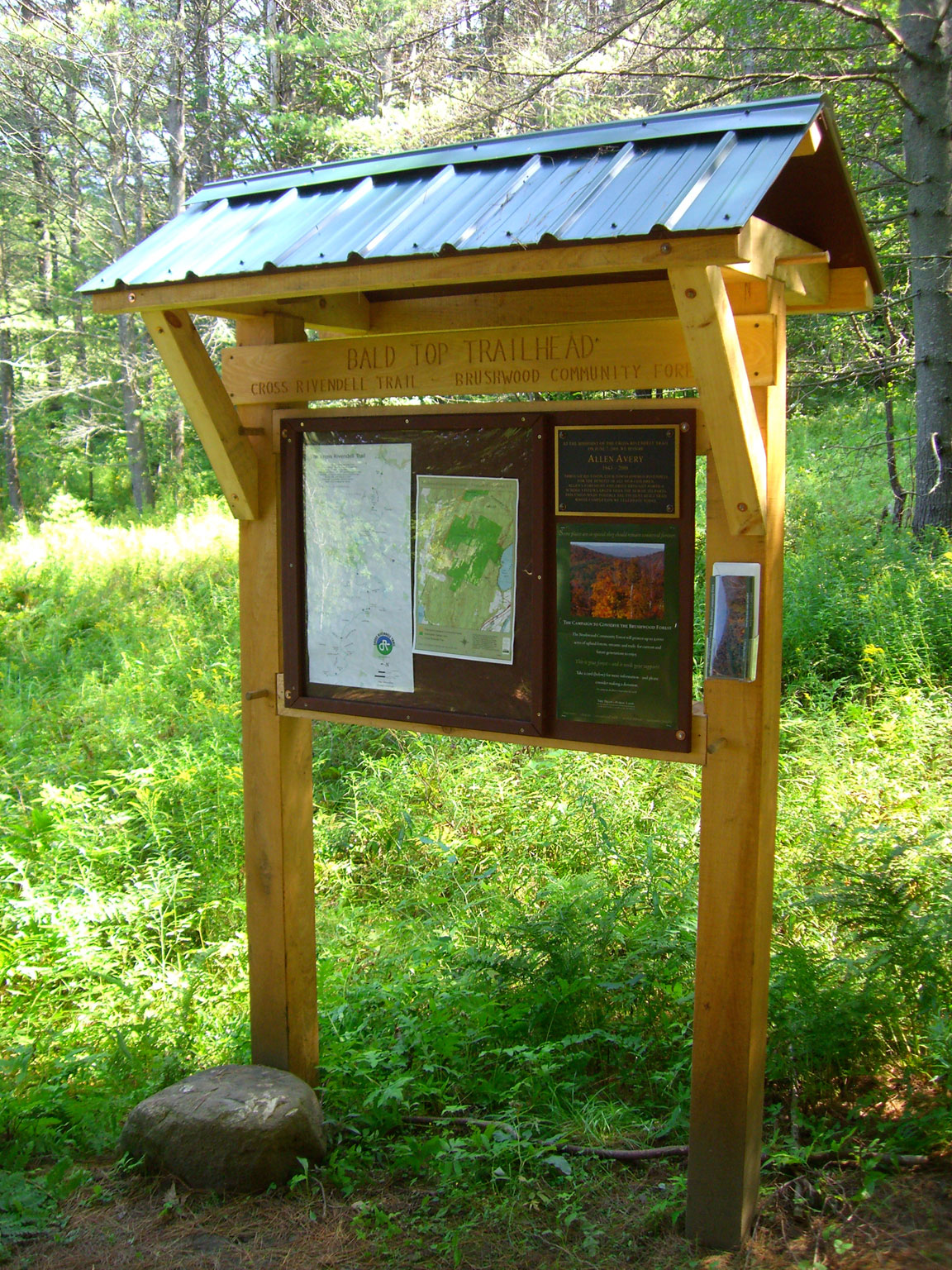 Trailhead signs
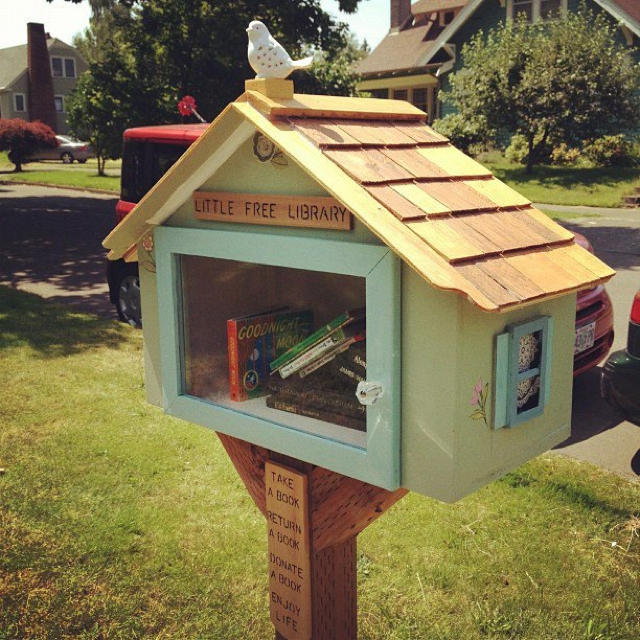 Butterfly Garden for Outside SEEC
Building a butterfly garden in front of SEEC to attract eight species of butterflies:
Monarch
Red Admiral
Black Swallowtail
Spicebush Swallowtail
Fritillary
Buckeye
Cabbage White
Question Mark
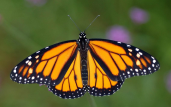 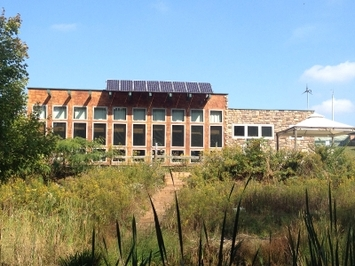 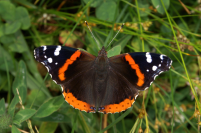 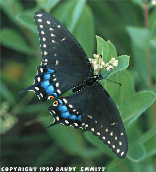 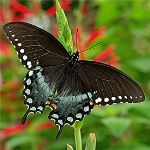 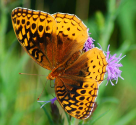 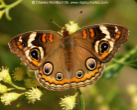 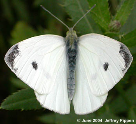 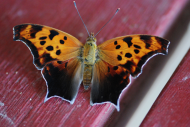 45 feet long by 3 feet wide
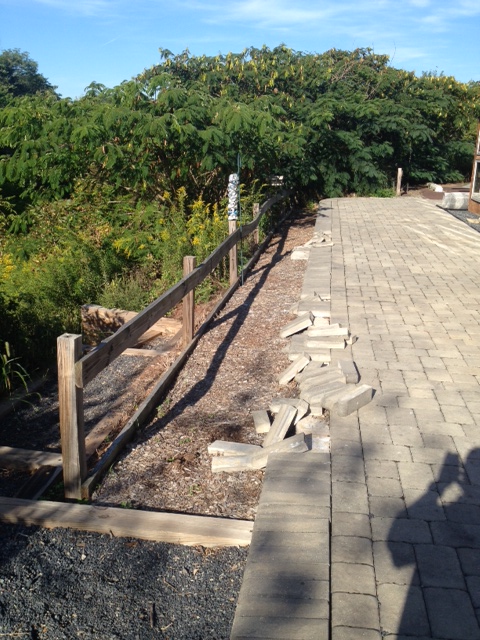 Plan for Attracting Butterflies
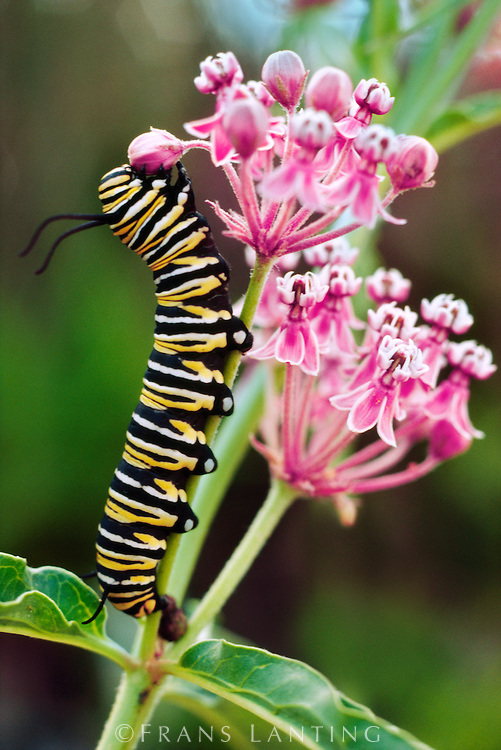 Plant host plants 
A specific plant that a butterfly lays eggs on and caterpillars eat
Ex: Monarch’s host plant is milkweed 


Plant nectar plants
Provide a source of energy for butterflies 
Ex: Monarchs feed on nectar from a butterfly bush
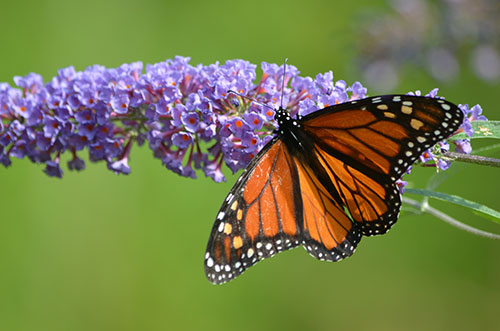 A garden for education
Signs will be located within the garden describing each butterfly and its host plant 

QR codes on the signs will link garden visitors to a message with further information about the butterflies and host plants
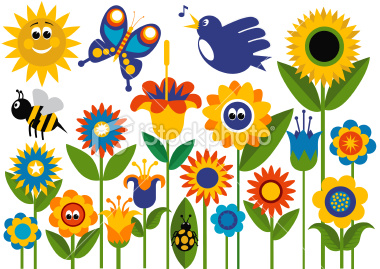 SAVE Member HELP NEEDED!!!
Come help us prepare the butterfly garden beds for planting!!!!
When?  Thursday, September 24, 3-5pm at 
		SEEC
COME READY TO DIG--THE BUTTERFLIES ARE COUNTING ON YOU!!!
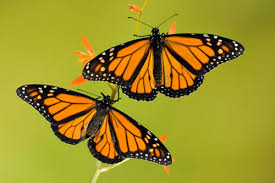 Get Involved!
Check your email often!!!!!!!
Attend Leadership Councils
Volunteer for a leadership position
Participate in our events
Look for field trips
Present your own ideas!
So many opportunities!
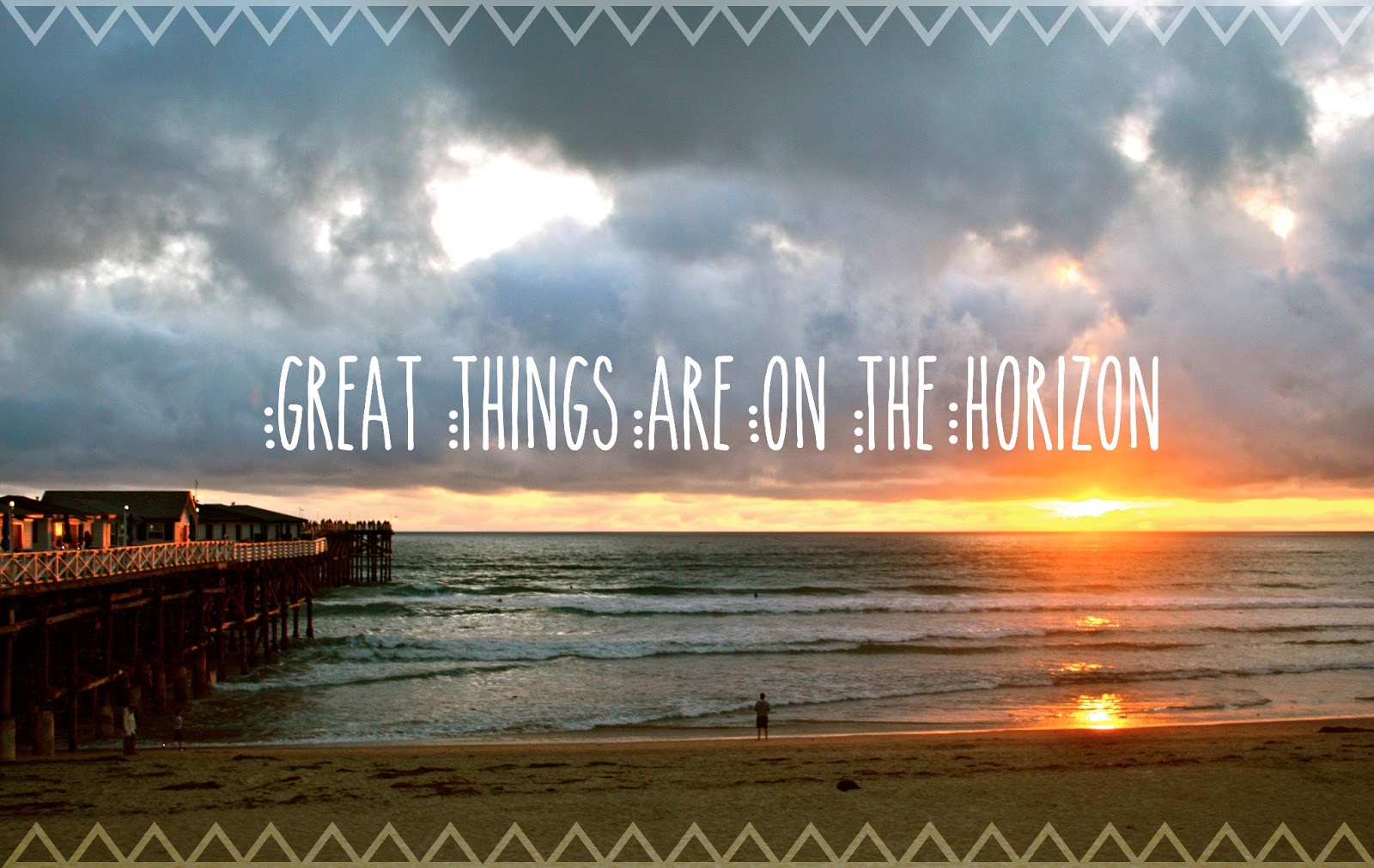 After Storms, 
Oaks Take Deeper Roots
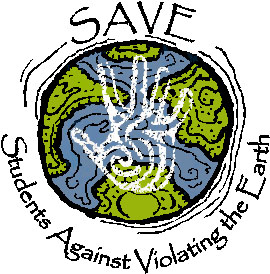